मोशन सेन्सरचा उपयोग करून बल्ब चालवणे
मोशन सेन्सर म्हणजे काय?
मोशन सेन्सर कसा बनवणार?
साहित्य
अडॉप्टर(9VDC):-
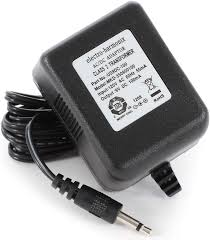 बल्ब आणि होल्डर
प्लग पिन
ARDUINO युनो बोर्ड
रिले म्योडूल
मोशन सेन्सर
कनेक्टिंग वायर
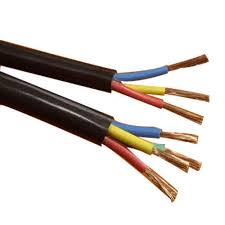 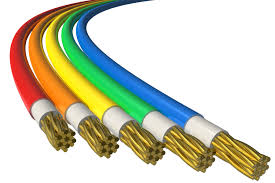 डिजायनिंग
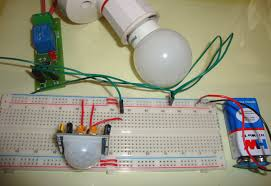 सोल्डरिंग
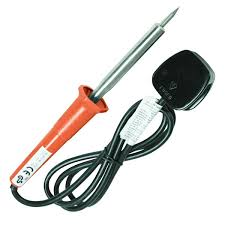 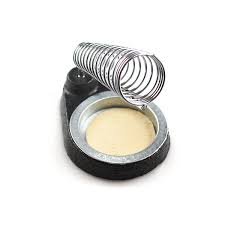 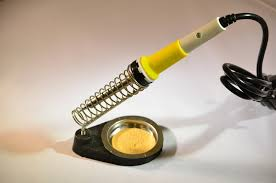 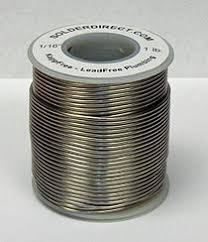 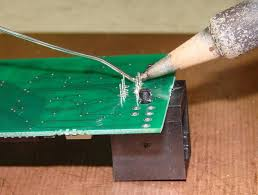 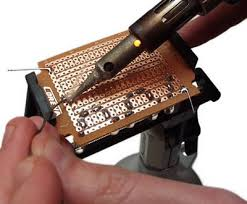 टेस्टिंग
स्विच ऑन करा.
जर तुमचा प्रोजेक्ट व्यवस्तीत चालत असेल तर ठीक.
 जर व्यवस्तीत चालत नसेल तर पुढील तपासा	   		        चेक प्रोग्राम. 
			    चेक ardiuno बोर्ड.
                        चेक अडॉप्टर.
                        चेक रिले.
                        चेक सेन्सर . 
चेक प्रोजेक्ट.
असेम्ब्ली
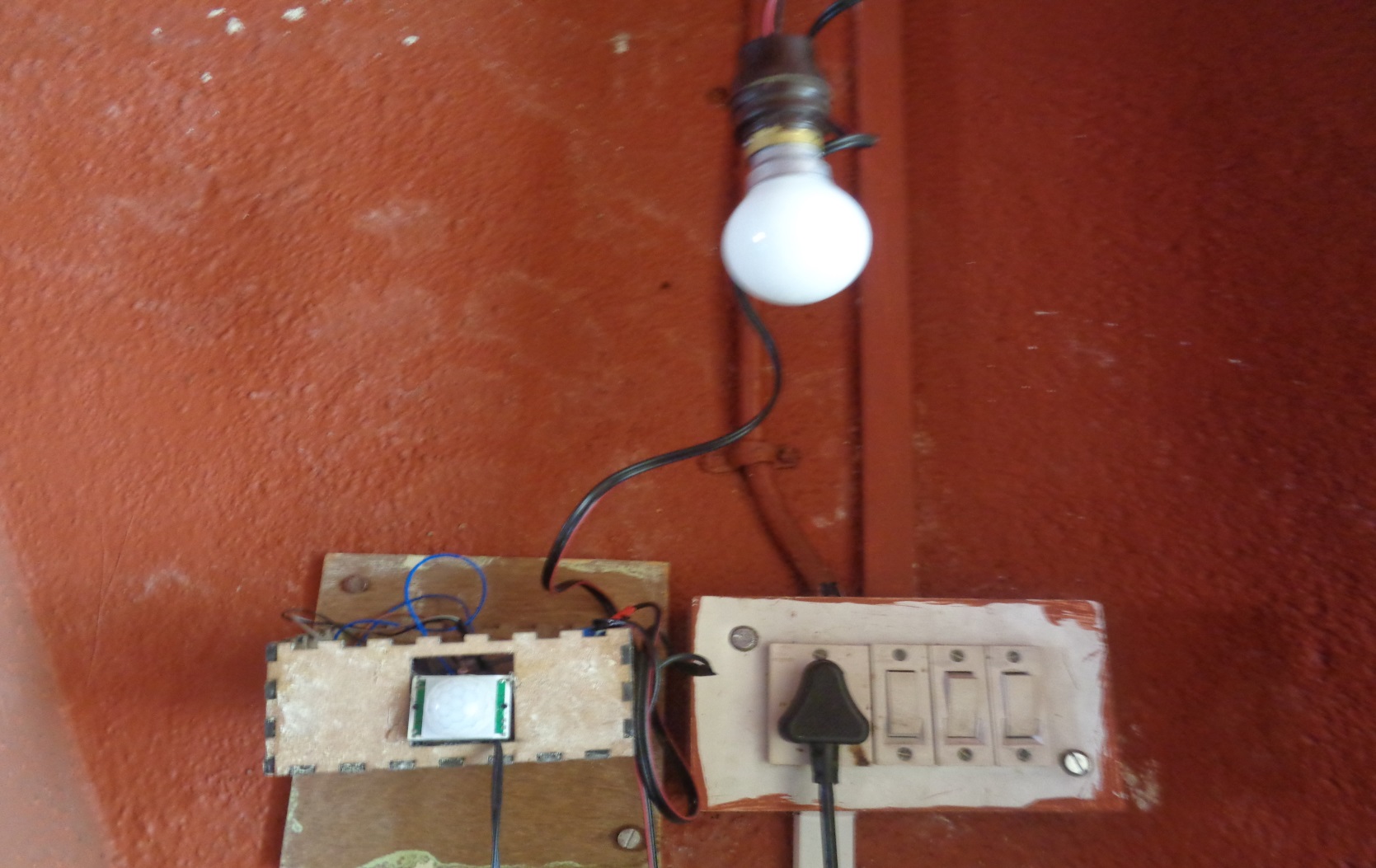 कॉस्टिंग